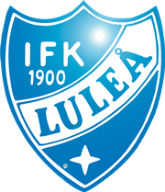 Spelarutbildningsplan
Baserad på Svenska Fotbollförbundets Spelarutbildningsplan
[Speaker Notes: Hälsa deltagarna välkomna och presentera dig själv.
Poängtera att Spelformen heter 11 mot 11 inte 11-manna.]
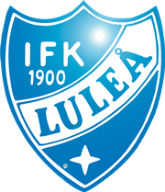 Tränarutbildning
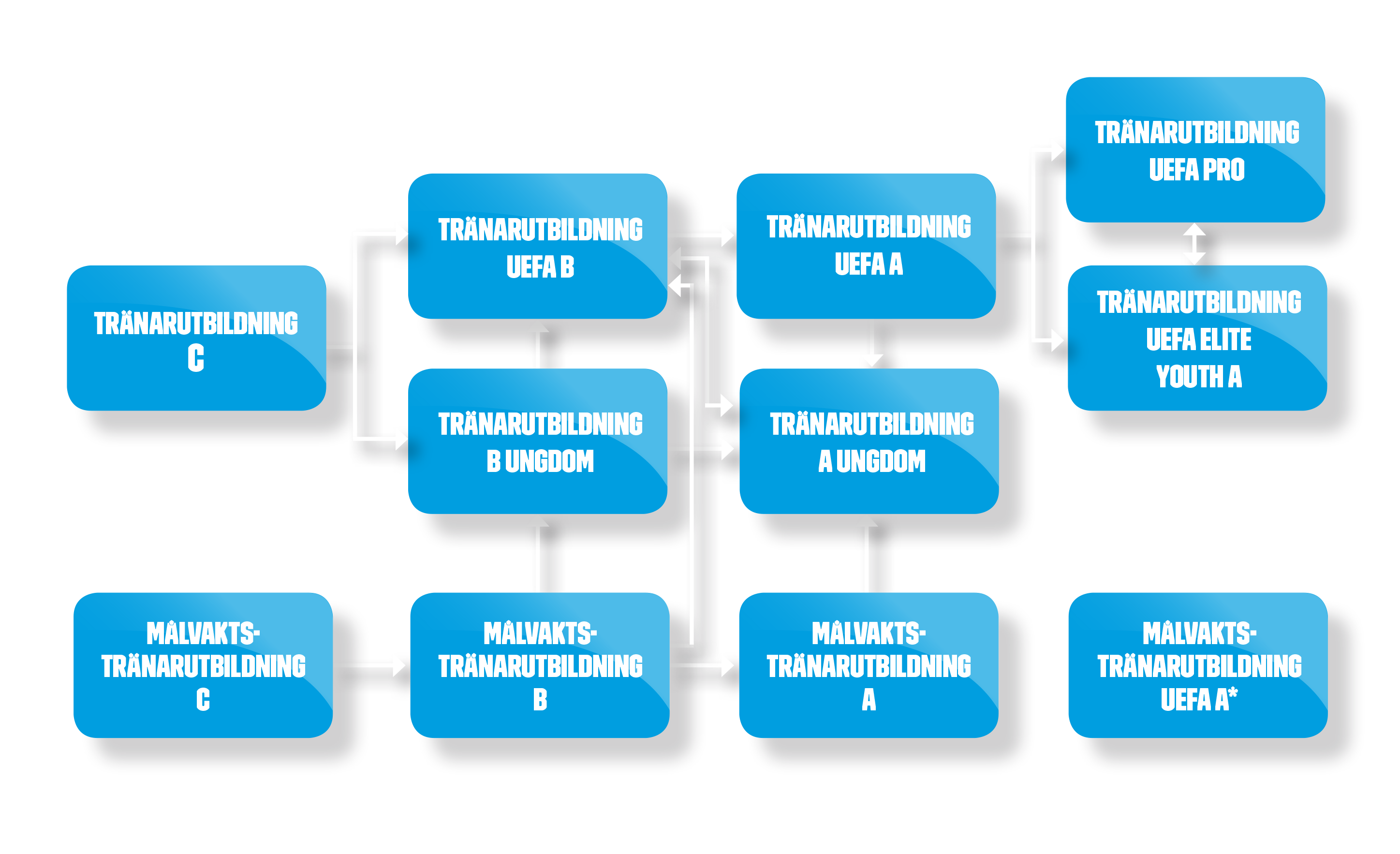 Tränarens individuella kompetensutveckling
Hur träningar och matcher bedrivs
svenskfotboll.se/utbildning
[Speaker Notes: I spelformen 11 mot 11 bör ledare gå tränarutbildning C och B Ungdom om detta inte redan har skett.
För ledare som har gått Tränarutbildning B Ungdom är det lämpligt att gå vidare med Tränarutbildning A Ungdom under denna spelform. 
Det rekommenderas att minst någon ledare går Målvaktstränarutbildning C och gärna Målvaktstränarutbildning B.
TU C består av 2 heldagar med hemuppgifter emellan.
TU B Ungdom består av 4 heldagar med hemuppgifter emellan (2 dagar – hemuppgifter – 2 dagar).
TU A Ungdom består av 4 heldagar med hemuppgifter både före och efter tillfälle 1 (hemuppgifter – 2 dagar – hemuppgifter – 2 dagar).
Tryck på att det är viktigt att gå tränarutbildning för att på bästa sätt kunna skapa bra verksamhet för ungdomarna. Spelformsutbildningarna är endast ett komplement till tränarutbildning.]
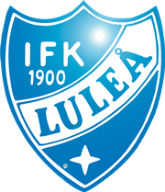 Spelformer - Spelarutbildningsplan
Föreningens struktur för lagens träningar och matcher
Vad spelare bör utbildas i under träning och match
11 mot 11
15-19 år
Kollektivt spel med hela laget
11 mot 11
15-19 år
Kollektivt spel med hela laget
9 mot 9
13-14 år
Kollektivt spel med flera spelare
7 mot 7
10-12 år
Kollektivt spel med få spelare
5 mot 5
8-9 år
Spel med närmaste medspelare
3 mot 3
6-7 år
Individuellt spel
svenskfotboll.se/utbildning
[Speaker Notes: Poängtera även att Spelformerna och Spelarutbildningsplanen hänger ihop och båda syftar till att skapa bra spelarutbildning.
Innehållet stegras succesivt och handlar om vad som bör prioriteras i träning och match i de olika spelformerna.]
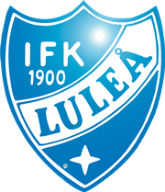 Fotbollsaktionen och informationsprocessen
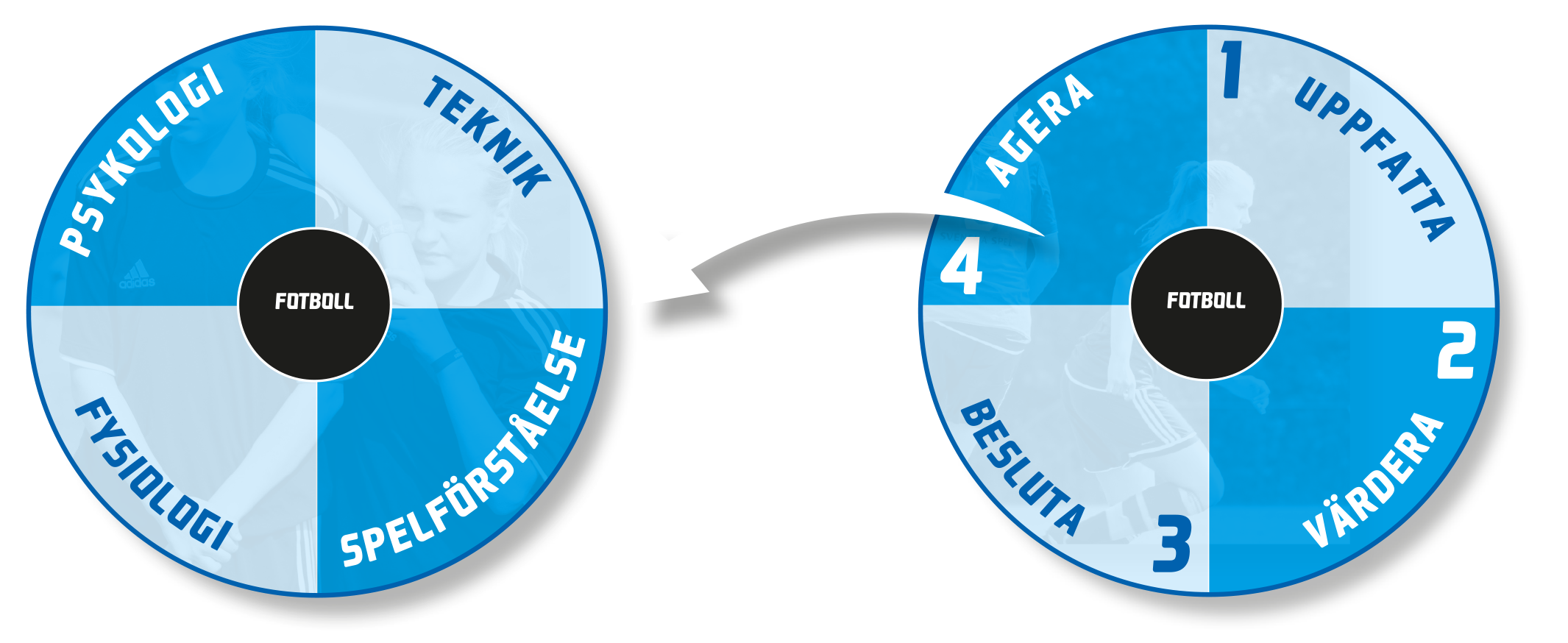 [Speaker Notes: Informationsprocessen: - Poängtera att spelarna bör få ta egna beslut och därmed träna på alla fyra delar av informationsprocessen i samband med träningar och matcher. - Ledare kan vägleda spelare genom att ställa frågor och samtala om olika situationer som uppstår på planen. 
Fotbollsaktionen: - En aktion i fotboll består av fyra delar som samverkar.- I spel och spelövningar får spelarna träna på aktionens alla 4 delar.]
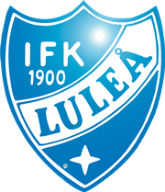 Spelytor i anfallsspelet
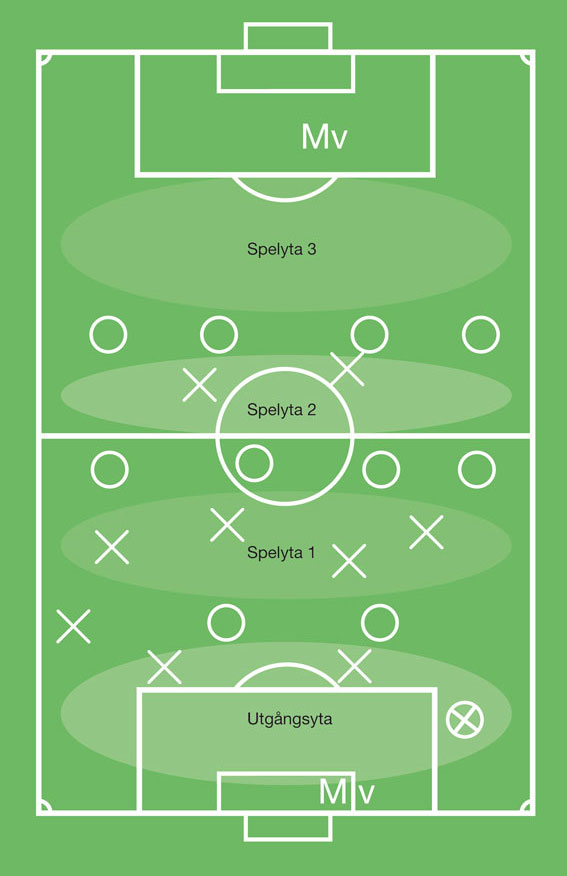 Bakom motståndarnas backlinje
Bakom motståndarnas mittfält
Bakom motståndarnas forwards
Framför motståndarnas forwards
[Speaker Notes: Bild 15. Repetera begreppet spelytor i anfallsspelet. Betona att
arbetssättet i anfallsspel respektive försvarsspel handlar om att erövra
spelytor i djupled respektive förhindra att motståndarna erövrar
spelytor i djupled.]
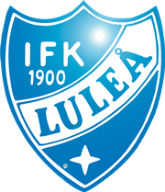 Planens tredjedelar
Tredjedelar lag O
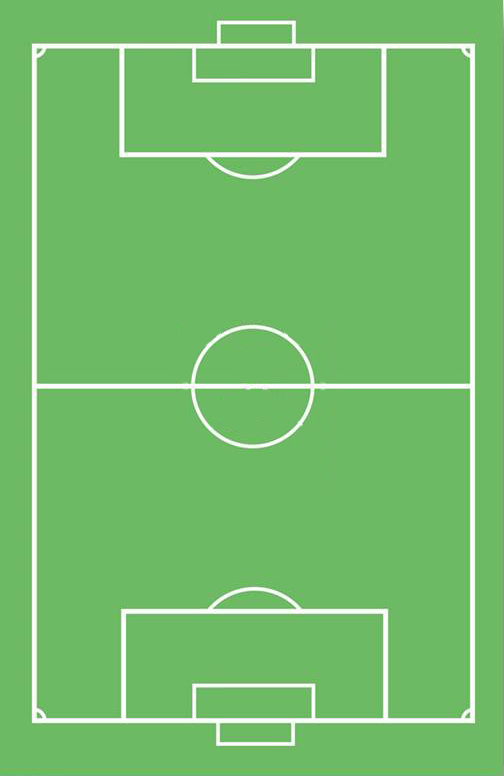 Sista tredjedelen
Första tredjedelen
Mv
O
O
O
O
X
X
Centrala tredjedelen
Centrala tredjedelen
O
O
O
X
X
X
X
O
O
X
Första tredjedelen
Sista tredjedelen
O
X
X
X
Mv
Tredjedelar lag X
[Speaker Notes: Bild 16-17. Redogör för begreppen korridorer och tredjedelar. Använd texten
på sidan 23 i boken Tränarutbildning B Ungdom som stöd.]
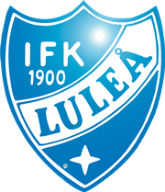 Planens korridorer
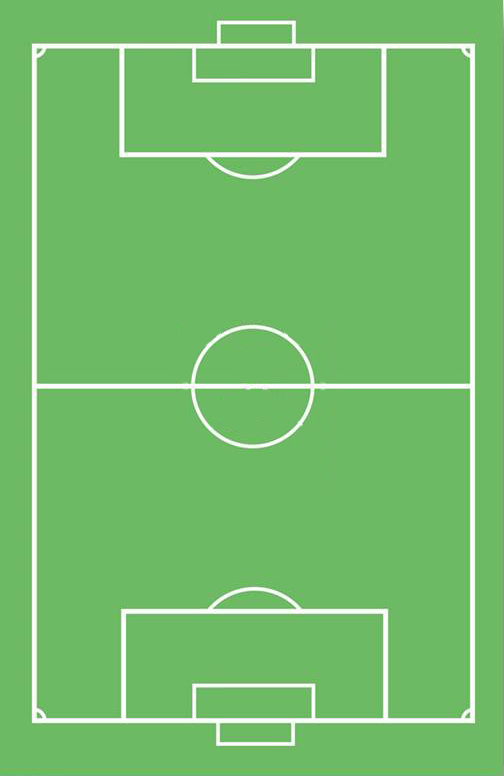 Yttre korridorer
Inre korridorer
Central korridor
[Speaker Notes: Bild 16-17. Redogör för begreppen korridorer och tredjedelar. Använd texten
på sidan 23 i boken Tränarutbildning B Ungdom som stöd.]
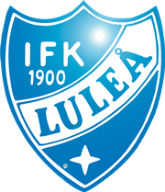 Arbetssätt 3 mot 3
Omställning
Anfallsspel
Passera motståndare med bollen
Försvarsspel
Ta bollen
Förhindra speluppbyggnad
Speluppbyggnad
Återerövring
Kontring
Förhindra och rädda avslut
Komma till avslut och göra mål
Laget
Spelaren
Driva
Vända
skjuta
Bryta
Målvakten
Fotbollsfysiologi
Rulla, kasta, fånga bollen.
Koordinationsövningar med boll, stafetter och hinderbanor
Fotbollspsykologi
Långsiktig utveckling ex att en spelare väljer en aktivitet på träning som hon/han tycker är rolig.
Göra nästa aktion ex att en spelare tar tillbaka bollen när hon /han har tappat den.
Göra lagkamrater bättre ex att en spelare berömmer lagkamrater som anstränger sig för att ta tillbaka bollen
[Speaker Notes: Förklara att figuren gäller i all fotboll.
I spelformen 11 mot 11 bör spelarna kunna uppfatta vilket skede laget är i.]
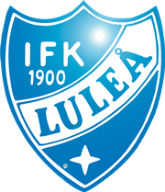 Spelformsutbildning 3 mot 3, 6-7 år
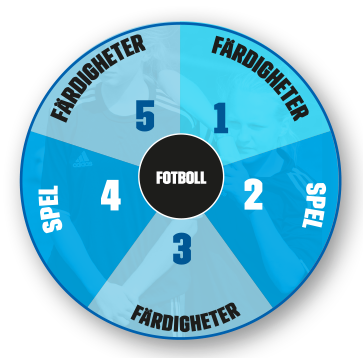 Tips till träning
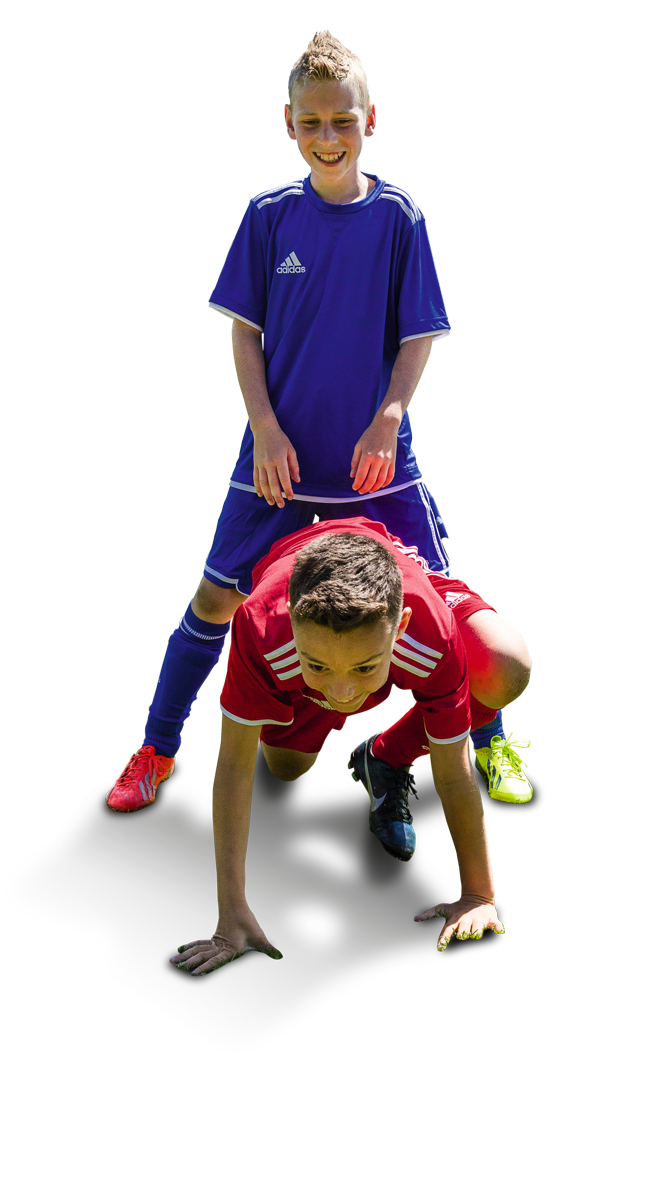 1 ledare / 6 barn
Korta samlingar och kort tid mellan övningar
Stationsträning med fotbollslekar och spel
Koordinationsövningar med och utan boll
Anpassa efter spelformen 3 mot 3
- Driva, vända, skjuta och bryta
[Speaker Notes: Poängtera att det behöver vara många vuxna för att hinna ge uppmärksamhet till alla barn. Stationsträning kan vara ett sätt att få ner tiden mellan övningarna (om ni kan ställa iordning stationerna innan träningen). Det är även ett sätt att använda materialet effektivt (t.ex. målen används hela tiden).
Berätta att Spelarutbildningsplanen presenterar vad som är lämpligt att träna på i de olika spelformerna.
Hänvisa sista punkten och träningsinnehållet till filmerna ni sett om spelet.]
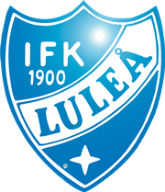 Arbetssätt 5 mot 5
Omställning
Anfallsspel
Passera motståndare med bollen
Försvarsspel
Ta bollen
Förhindra speluppbyggnad
Speluppbyggnad
Återerövring
Kontring
Förhindra och rädda avslut
Komma till avslut och göra mål
Laget
Spelbarhet
Spelaren
Driva	Passa
Vända	ta emot bollen
Skjuta	utmana, finta, dribbla
Bryta
Pressa
Markera
Målvakten
Fånga 
Kasta sig
Rulla bollen
Kasta bollen
Fotbollsfysiologi
Koordinationsövningar med boll, stafetter och hinderbanor
Fotbollspsykologi
Långsiktig utveckling ex att en spelare väljer en egen lösning i en övning (ex skott med höger eller vänster fot)
Göra nästa aktion ex att en spelare vågar utmana igen när hon/han har tappat bollen.
Göra lagkamrater bättre ex att en spelare säger ”bra kämpat” och försök igen” till sina lagkamrater.
[Speaker Notes: Förklara att figuren gäller i all fotboll.
I spelformen 11 mot 11 bör spelarna kunna uppfatta vilket skede laget är i.]
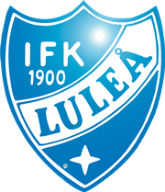 Spelformsutbildning 5 mot 5, 8-9 år
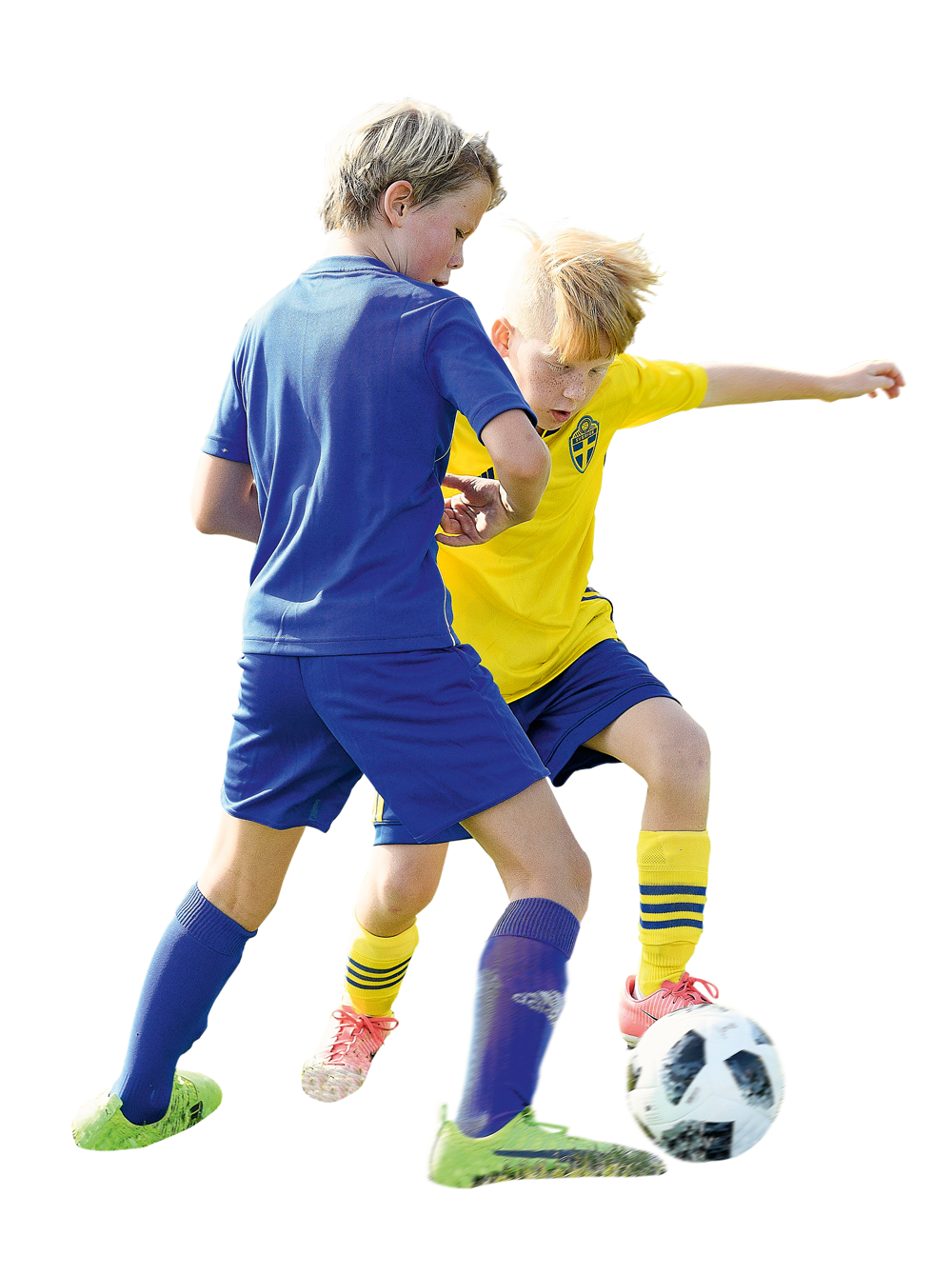 Tips till träning
1 ledare / 8 barn
Korta samlingar och kort tid mellan övningar
Stationsträning som följer ett tema med mycket spel
Koordinationsövningar med och utan boll
Anpassa efter spelformen 5 mot 5
[Speaker Notes: Poängtera att det behöver vara många vuxna för att hinna ge uppmärksamhet till alla barn.
Stationsträning kan vara ett sätt att få ner tiden mellan övningarna (om ni kan ställa iordning stationerna innan träningen). Det är även ett sätt att använda materialet effektivt (tex målen används hela tiden).
Berätta att Spelarutbildningsplanen presenterar vad som är lämpligt att träna på i de olika spelformerna. Hänvisa sista punkten och träningsinnehållet till filmerna ni sett om spelet.]
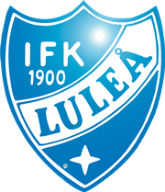 Omställning
Försvarsspel
Ta bollen
Anfallsspel
Passera motståndare med bollen
Arbetssätt 7 mot 7
Kontring
Speluppbyggnad
Återerövring
Förhindra speluppbyggnad
Snabbt speldjup framåt och bakåt
Uppfylla grundförutsättningarna
Snabbt pressa bollhållaren
Samla laget i lagdelar
Komma till avslut och göra mål
Förhindra och rädda avslut
De flesta avsluten i straffområdet
Förhindra avslut i straffområdet
Laget
Spelbarhet		Djupledsspel	
Spelavstånd		Spelvändning 	
Speldjup		Uppflyttning 		
Spelbredd		Väggspel
Försvarssida
Täckning
Nedflyttning 
Uppflyttning
Spelaren
Driva		Passa
Vända		Ta emot bollen
Skjuta		Utmana, finta, dribbla
Bryta		Tackla
Pressa
Markera
Målvakten
Fånga 		bryta djupled		
Palming
Kasta sig
Rulla bollen
Kasta bollen
Fotbollsfysiologi
Koordinationsövningar med boll och utan boll, stafetter och hinderbanor
Parövningar och övningar med den egna kroppen som belastning.
Fotbollspsykologi
Långsiktig utveckling ex att en spelare reflekterar över vad hon/han har lärt sig i samband med träning och match.
Göra nästa aktion ex att en spelare fortsätter att vara spelbar även i motgång.
Göra lagkamrater bättre ex att en spelare berömmer lagkamrater som är spelbara.
[Speaker Notes: Förklara att figuren gäller i all fotboll.
I spelformen 11 mot 11 bör spelarna kunna uppfatta vilket skede laget är i.]
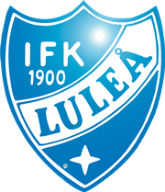 Spelformsutbildning 7 mot 7, 10-12 år
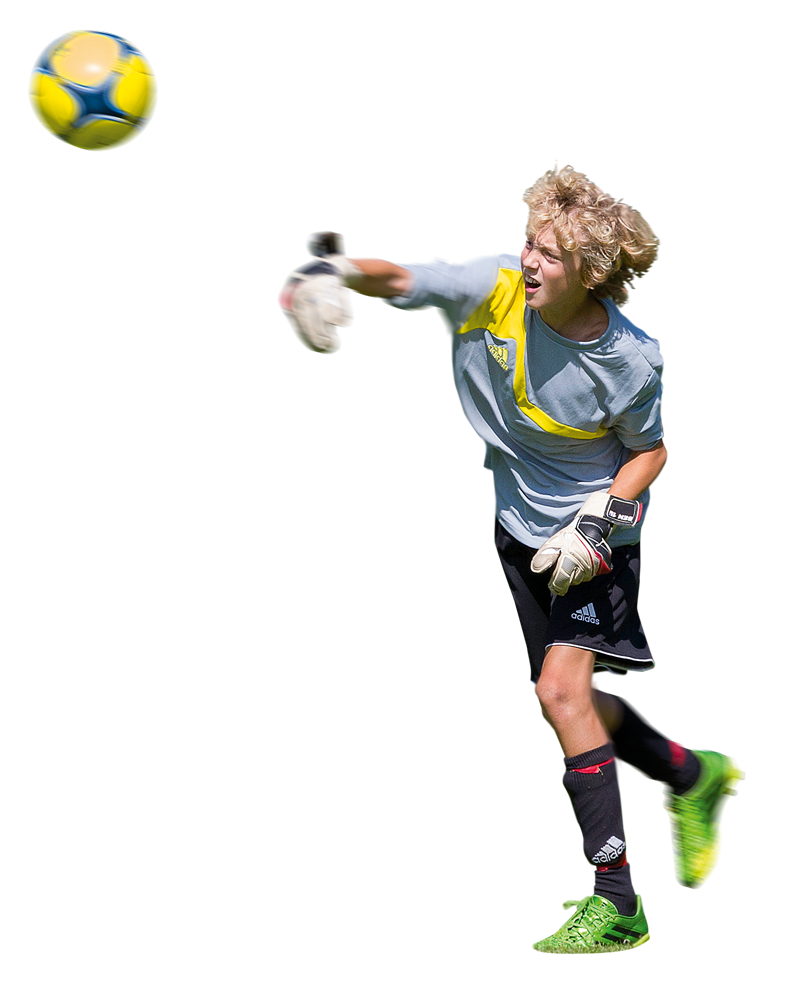 Tips till träning
1 ledare / 10 spelare
Följ ett tema och spela mycket
Matchlika övningar med hög aktivitet
Anpassa efter spelformen 7 mot 7
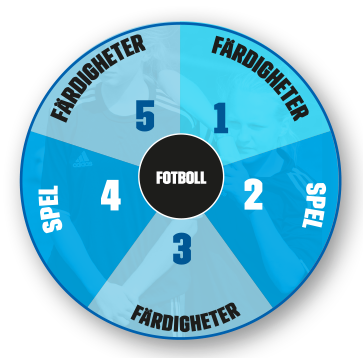 [Speaker Notes: Poängtera att det behöver vara många vuxna för att hinna ge uppmärksamhet till alla barn.
Berätta att Spelarutbildningsplanen presenterar vad som är lämpligt att träna på i de olika spelformerna.
Hänvisa sista punkten och träningsinnehållet till filmerna ni sett om spelet.]
Omställning
Försvarsspel
Ta bollen
Anfallsspel
Passera motståndare med bollen
Arbetssätt 9 mot 9
Förhindra speluppbyggnad
Speluppbyggnad
Återerövring
Kontring
Samla laget i lagdelar
Förhindra spel genom lagdelarna
Uppfylla grundförutsättningarna
Spelbarhet i alla spelytor
Snabbt speldjup framåt och bakåt
Snabb spelbarhet i spelyta 2 och 3
Snabbt pressa bollhållaren
Snabbt förhindra passningsalternativ
Komma till avslut och göra mål
Förhindra och rädda avslut
De flesta avsluten i straffområdet
Returer
Förhindra avslut i straffområdet
Returer
Spelbarhet	Djupledsspel	Väggspel			
Spelavstånd	Spelvändning 	Överlappning	
Speldjup	Uppflyttning 	Avledande rörelse		
Spelbredd	Väggspel
Försvarssida	Uppflyttning
Täckning	Överflyttning
Understöd	Centrering
Nedflyttning
Laget
Driva	Passa			Nicka
Vända	Ta emot bollen
Skjuta	Utmana, finta, dribbla
Bryta		Tackla
Pressa		Nicka
Markera	Blockera
Spelaren
Målvakten
Rulla bollen
Kasta bollen
Utspark
Fånga 		bryta djupledpassning	
Palming	boxa		
Kasta sig	Upphopp (fånga/boxa)
Fotbollsfysiologi
Koordinationsövningar med boll och utan boll, stafetter och hinderbanor
Parövningar och övningar med den egna kroppen som belastning.
Löpningar med hastighets- och riktningsförändringar
Fotbollspsykologi
Långsiktig utveckling ex att en spelare sätter upp mål inför träning och match och utvärderar
Göra nästa aktion ex att en spelare går in i en nickduell även om han/hon har förlorat en nickduell tidigare.
Göra lagkamrater bättre ex att en spelare visar positiva gester mot lagkamrater.
[Speaker Notes: Förklara att figuren gäller i all fotboll.
I spelformen 11 mot 11 bör spelarna kunna uppfatta vilket skede laget är i.]
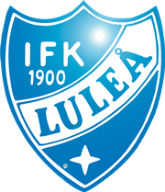 Spelformsutbildning 9 mot 9, 13-14 år
Tips till träning
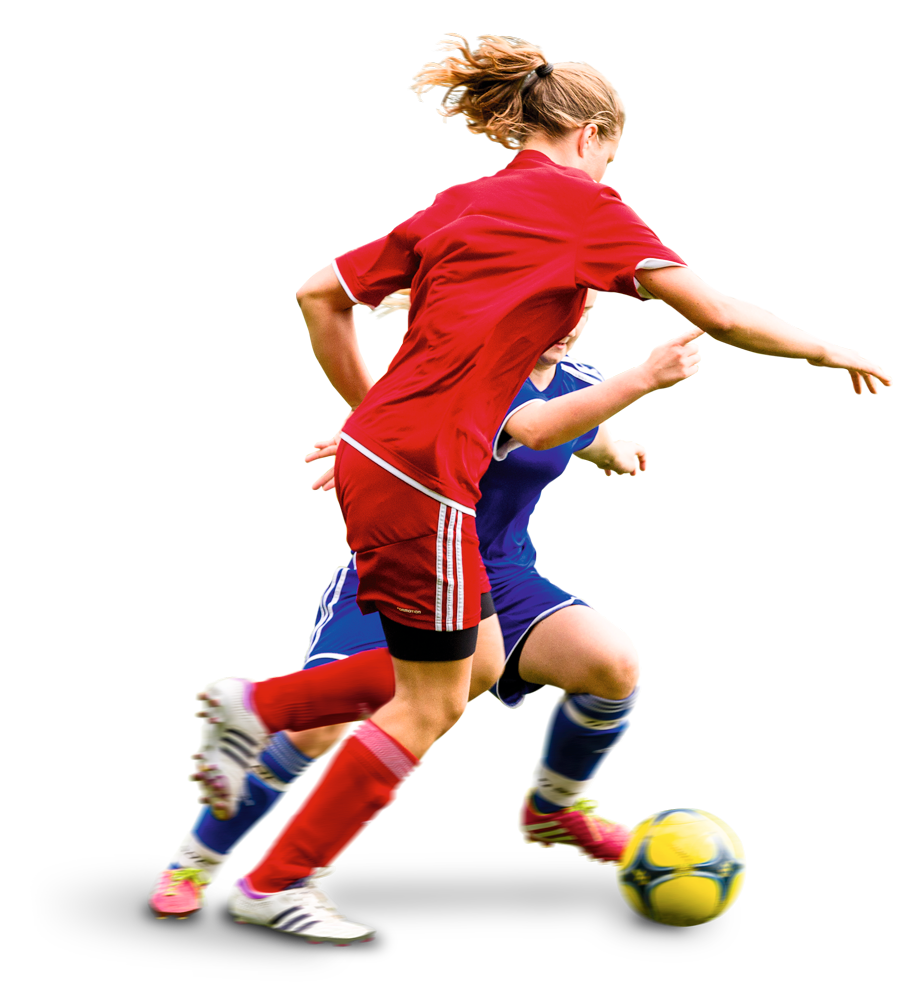 1 ledare / 10 spelare
Träna matchlikt med övervägande spelövningar och spel
Följ samma tema genom hela träningen
Koordinationsövningar (tex knäkontroll)
Anpassa efter spelformen 9 mot 9
[Speaker Notes: Poängtera att det behöver vara många vuxna för att ge uppmärksamhet till alla. En tydlig rollfördelning med vem som ska göra vad är viktigt för en effektiv träning.
Knäkontroll är ett program för att främst minska risken för knäskador men förbättrar även spelarnas kroppskontroll. Det finns gratis app att ladda ner med övningarna.
Berätta att Spelarutbildningsplanen presenterar vad som är lämpligt att träna på i de olika spelformerna.
Hänvisa sista punkten och träningsinnehållet till filmerna ni sett om spelet.]
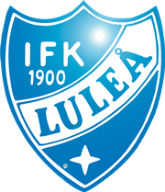 Omställning
Försvarsspel
Ta bollen
Anfallsspel
Passera motståndare med bollen
Arbetssätt 11 mot 11
Förhindra speluppbyggnad
Speluppbyggnad
Återerövring
Kontring
Samla laget i lagdelar
Förhindra spel genom lagdelarna
Samla laget i de 3 korridorerna närmast bollen
Uppfylla grundförutsättningarna
Spelbarhet i alla spelytor
Spelbarhet i alla korridorer
Snabbt speldjup framåt och bakåt
Snabb spelbarhet i spelyta 2 och 3
Snabb spelbarhet i flera korridorer
Snabbt pressa bollhållaren
Snabbt förhindra passningsalternativ
Snabbt förhindra spel framför och bakom backlinjen
Komma till avslut och göra mål
Förhindra och rädda avslut
De flesta avsluten i straffområdet
Returer
Löpningar i straffområdet
Förhindra avslut i straffområdet
Returer
Försvara ytor i straffområdet
Spelbarhet	Djupledsspel	Väggspel		Korslöpning	
Spelavstånd	Spelvändning 	Överlappning	
Speldjup	Uppflyttning 	Avledande rörelse		
Spelbredd	Väggspel	Motrörelse
Försvarssida	Uppflyttning
Täckning	Överflyttning
Understöd	Centrering
Nedflyttning
Laget
Driva	Passa			Nicka
Vända	Ta emot bollen
Skjuta	Utmana, finta, dribbla
Bryta		Tackla
Pressa		Nicka
Markera	Blockera
Spelaren
Målvakten
Rulla bollen
Kasta bollen
Utspark
Fånga 		bryta djupledpassning	
Palming	boxa		
Kasta sig	Upphopp (fånga/boxa)
Fotbollsfysiologi
Koordinationsövningar med boll och utan boll, stafetter och hinderbanor
Parövningar och övningar med den egna kroppen som belastning, motståndsband och fria vikter
Löpningar med hastighets- och riktningsförändringar, accelerationer och inbromsningar
Fotbollspsykologi
Långsiktig utveckling ex att en spelare planerar och prioriterar mellan fotboll, andra idrotter, skola och fritid.
Göra nästa aktion ex att en spelare fortsätter att spela enligt arbetssätt även i motgång.
Göra lagkamrater bättre ex att en spelarna diskuterar med varandra  på planen om hur de kan lösa olika situationer
[Speaker Notes: Förklara att figuren gäller i all fotboll.
I spelformen 11 mot 11 bör spelarna kunna uppfatta vilket skede laget är i.]
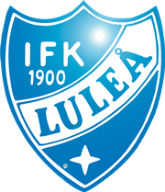 Spelformsutbildning 11 mot 11, 15-19 år
Tips till träning
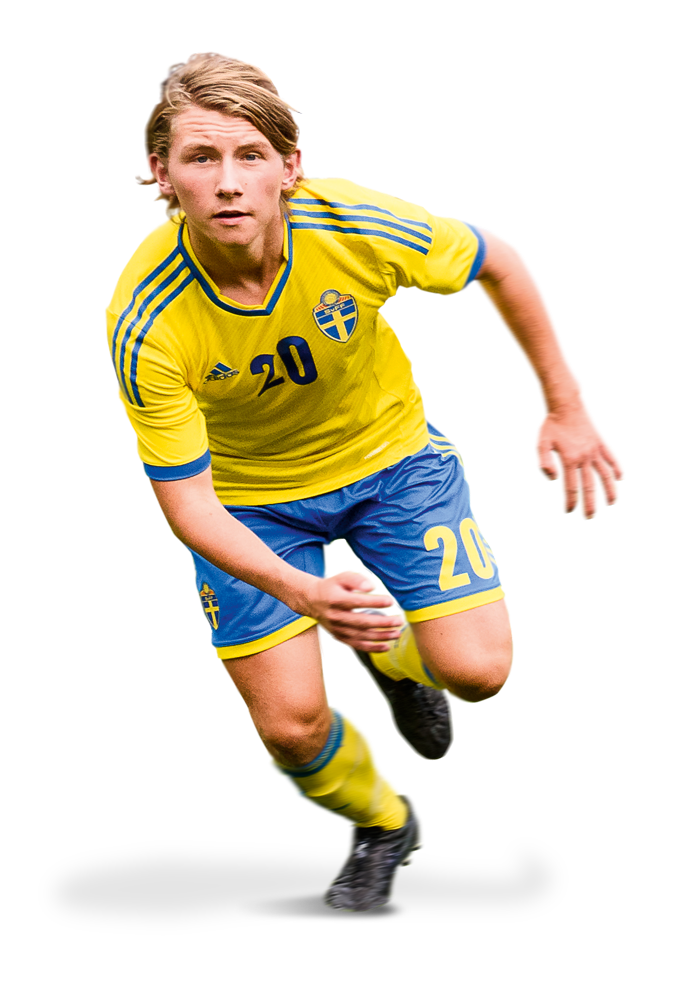 Variera antal spelare och storlek på ytor i övningar
Träna matchlikt och positionsanpassat
Fokus på fotbollsaktioner med hög fart och kraft med vila emellan
Koordinationsövningar (tex knäkontroll)
Anpassa efter spelformen 11 mot 11
[Speaker Notes: Poängtera att det behöver vara många vuxna för att ge uppmärksamhet till alla. En tydlig rollfördelning med vem som ska göra vad är viktigt för en effektiv träning.
Knäkontroll är ett program för att främst minska risken för knäskador men förbättrar även spelarnas kroppskontroll. Det finns gratis app att ladda ner med övningarna.
Berätta att Spelarutbildningsplanen presenterar vad som är lämpligt att träna på i de olika spelformerna.
Hänvisa sista punkten och träningsinnehållet till filmerna ni sett om spelet.]